The Importance of Treatment for Foster Youth
Lyl Cartagena
University of San Francisco, College of Arts and Sciences
BACKGROUND & RATIONALE
RESULTS
CONCLUSIONS
There are approximately 500,000 foster youth in care at any given time in the United States.
Many of these foster youth experience mental health issues including, but not limited to, anxiety, depression, post-traumatic disorder, bipolar disorder, and conduct disorders.
42% of 17 year-olds in foster care require psychological services.
70% of young adults who seek psychiatric treatment are foster youth
Many foster youth do not receive treatment due to barriers to care, a mistrust of the system, change of foster home.
Our goal is to support a call for further research in order to change current methods of care provided along with developing an improved method of treatment for foster care youth.
In order for a child to be placed in the foster care system, severe and sometimes traumatic events have to occur (see chart below). This requires immediate psychiatric intervention in order to give the child the best chances of stability in their mental and developmental health. 
25% of foster youth are diagnosed with a psychological disorder.
In a study on recently homeless youth, 35% of clients to request help had been foster youth.
Young adults with a history of foster care were 70% more likely to report a psychiatric disorder.
Those with a foster care history were twice as likely to have received medication, counseling, or hospitalization.
40% adolescents are placed in group homes- high chance of violence.
Consistent maltreatment can lead to drug and alcohol abuse.
6% of children between 5 and 17 have needed inpatient psychiatric services.
Treatment Foster Care can be highly beneficial. That is providing stability in a less restrictive community-based environment for foster youth while still receiving intense therapy through family-based care.
Findings indicate:
There is a strong correlation between foster care and psychiatric disorders due to adverse experiences during foster care.
Most receive psychological care in adolescence.
Many adolescents are not pleased with treatment and stop seeking help and taken medication.
Most children placed in foster care have experienced multiple forms of abuse.
There is a need for psychiatric  follow ups with foster youth.
Treatment Foster Care is a beneficial alternative to institutionalization to provide intense treatment for foster children.
Although, Treatment Foster Care is beneficial, there is no standardized criteria to be enrolled in treatment foster care.
Lack of criteria can lead to a child in need to be placed somewhere where there is an open spot without ensuring stability or intense treatment.

Limitations
Only published studies were reviewed.
Insufficient amount of longitudinal data. 
The studies reviewed did not speak of several treatments.
Data on treatments and their success came from adults who had a history of foster care.


Next Steps:
More research on determining child’s mental and developmental health before and during foster care
 Explore different types of interventions used for foster care children and their success.
Explore types of interventions- what they require and their success.
Standardize criteria for Treatment Foster Care so that it can continue to be researched.
Table 1.
          This table explains the themes found across the literature reviews and what each theme consisted of.
METHODS
How to find the literature?
Databases used: PsycINFO, PsycNET, PsychiatryOnline, and Scopus
Keywords used: “foster care”, “foster youth”, “abuse”, “maltreatment”, “neglect”, :mental health”, “treatment”, “therapy”, “development”, “outcomes”, “parental substance abuse” , and “adverse childhood experiences”
Reviews used were all peer reviewed 
Once articles that matched keywords were found, the abstract were analyzed for common themes (see Table 1)
CONTACT INFO
Email: lylcarta@gmail.com
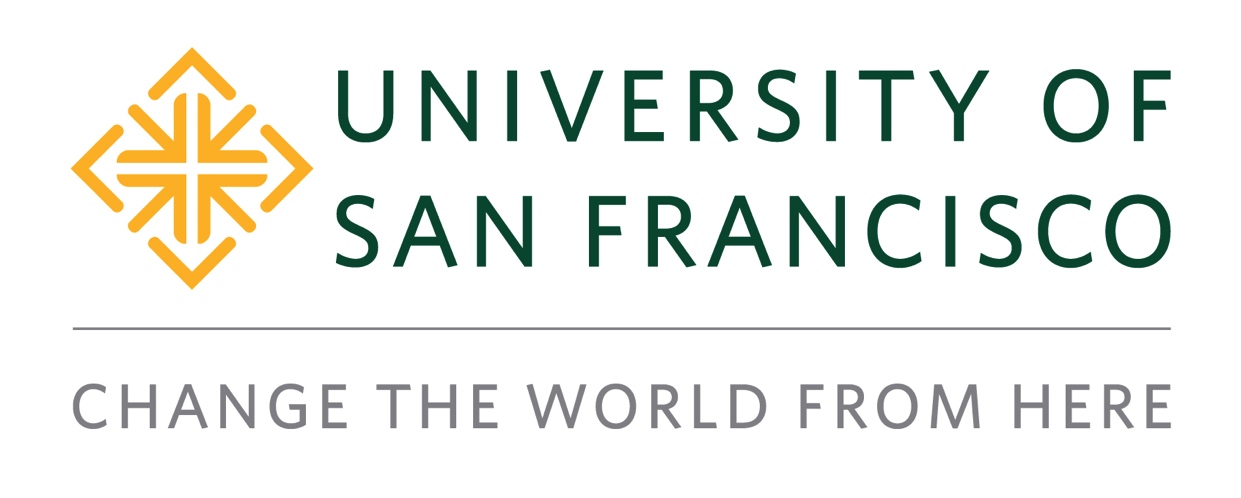